Adaptacions morfològiques
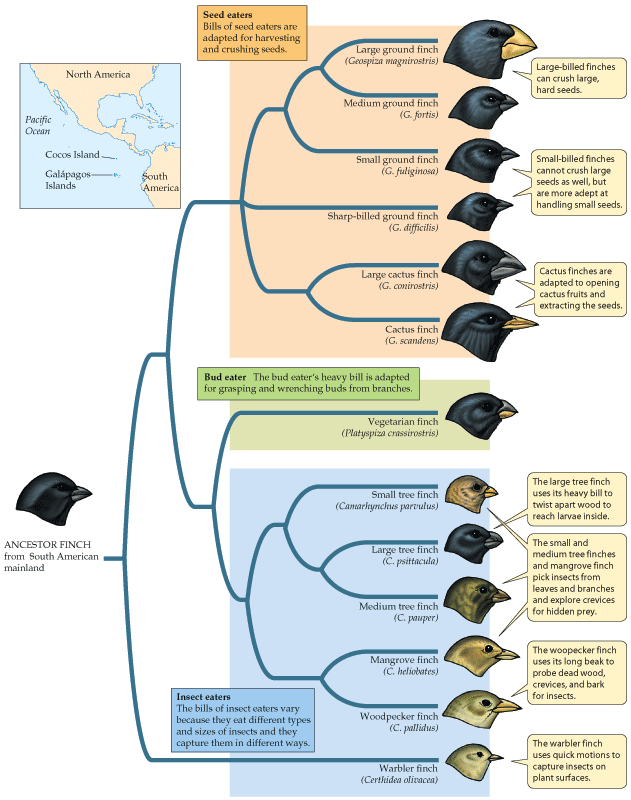 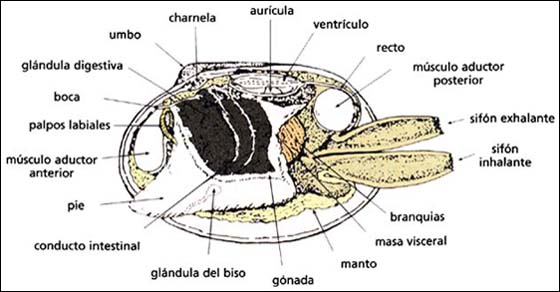 Tipus d’alimentació: filtradors.            Pinsans de Darwin
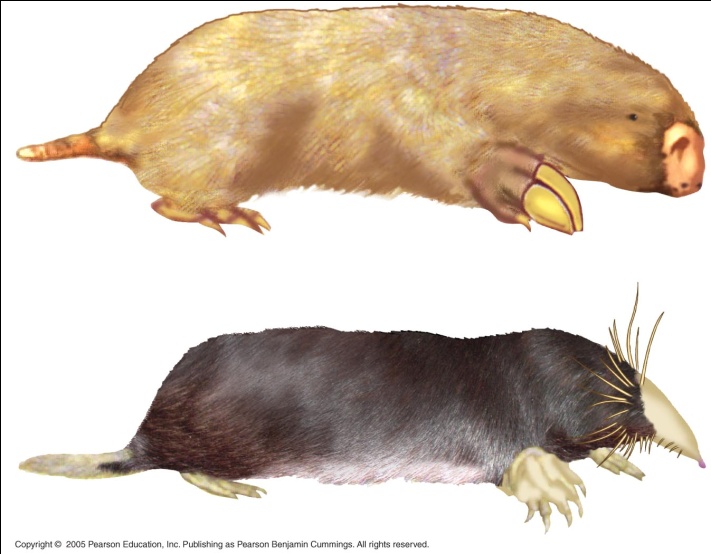 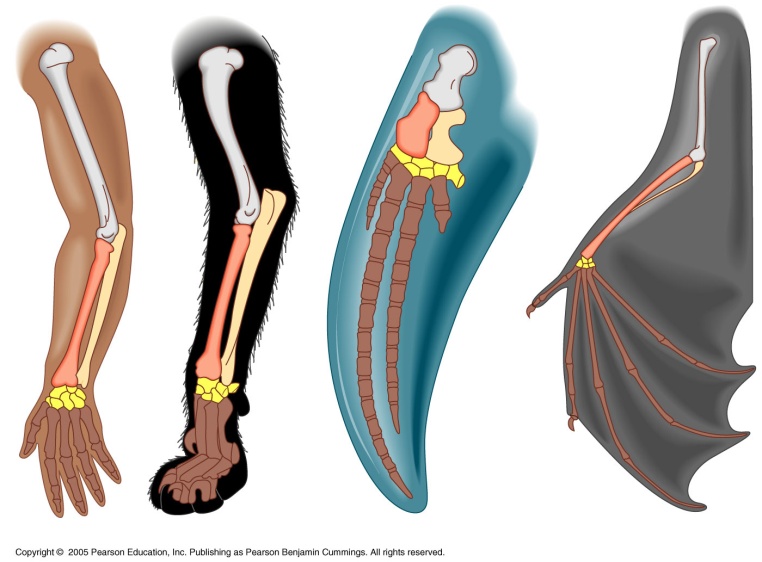 Forma del cos                                                         Desplaçament
Adaptació fisiològica
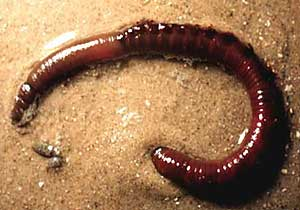 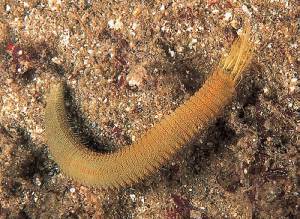 Un cuc que viu al fons de la mar en llocs molt poc oxigenats. És de color vermell per l’alta quantitat d’hemoglobina que té per captar el poc oxigen de l’ambient.
Aquest viu en zones més oxigenades
Per això és de color més clar. 
Té menys hemoglobina
Una bona manera d’estudiar   l’adaptació dels organismes al medi relació és comparant l’estructura de les fulles dels vegetals que viuen en diversos ecosistemes: al costat d’un torrent, a un penyasegat sobre la mar, en una garriga o en un alzinar. Segons  les condicions del medi les plantes tenen fulles diferents.

Informació adeptada a les Balears: Herbari Virtual de la Mediterrània
Informació de plantes per hàbitats a: http://herbarivirtual.uib.es/cat-med/caracteristica/llistat_45.html
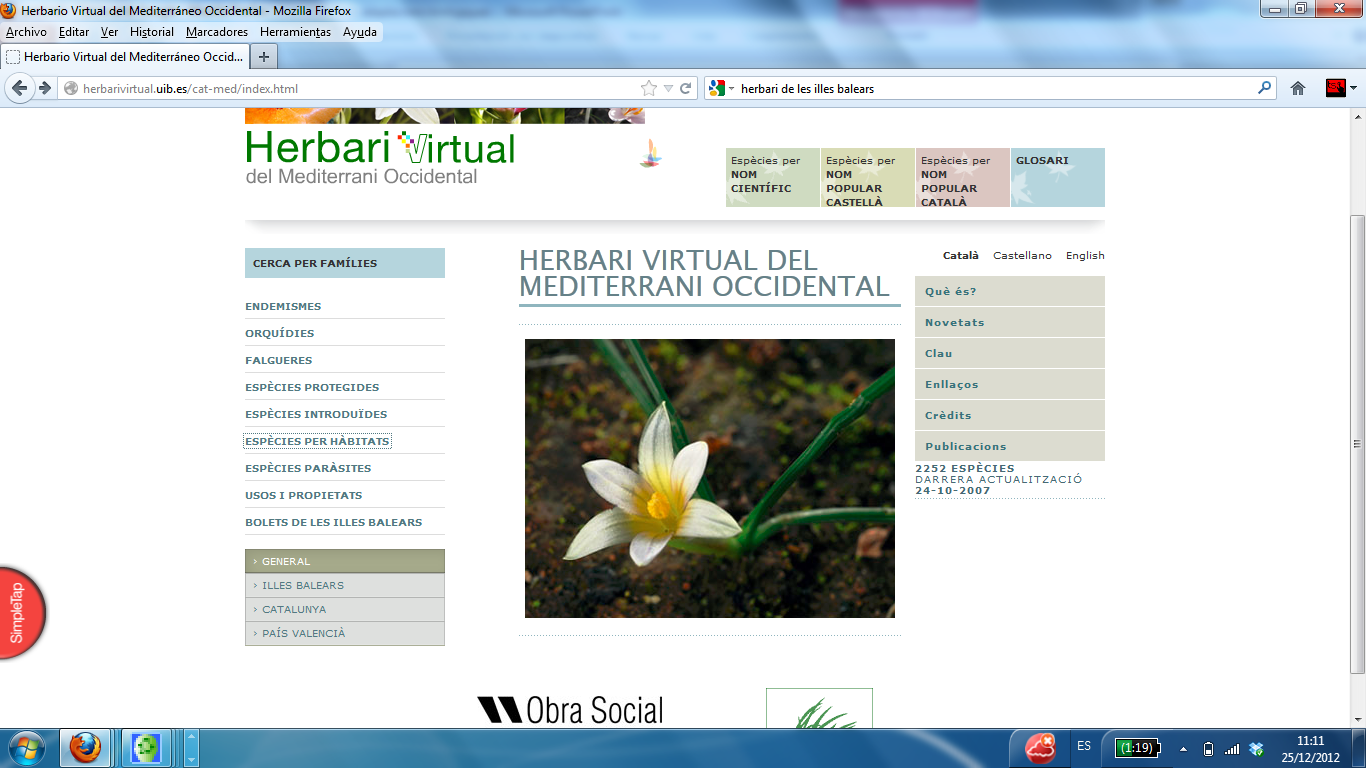 Comportament: ETOLOGIA
El comportament de les espècies ofereix
Molta informació d’adaptacions al medi
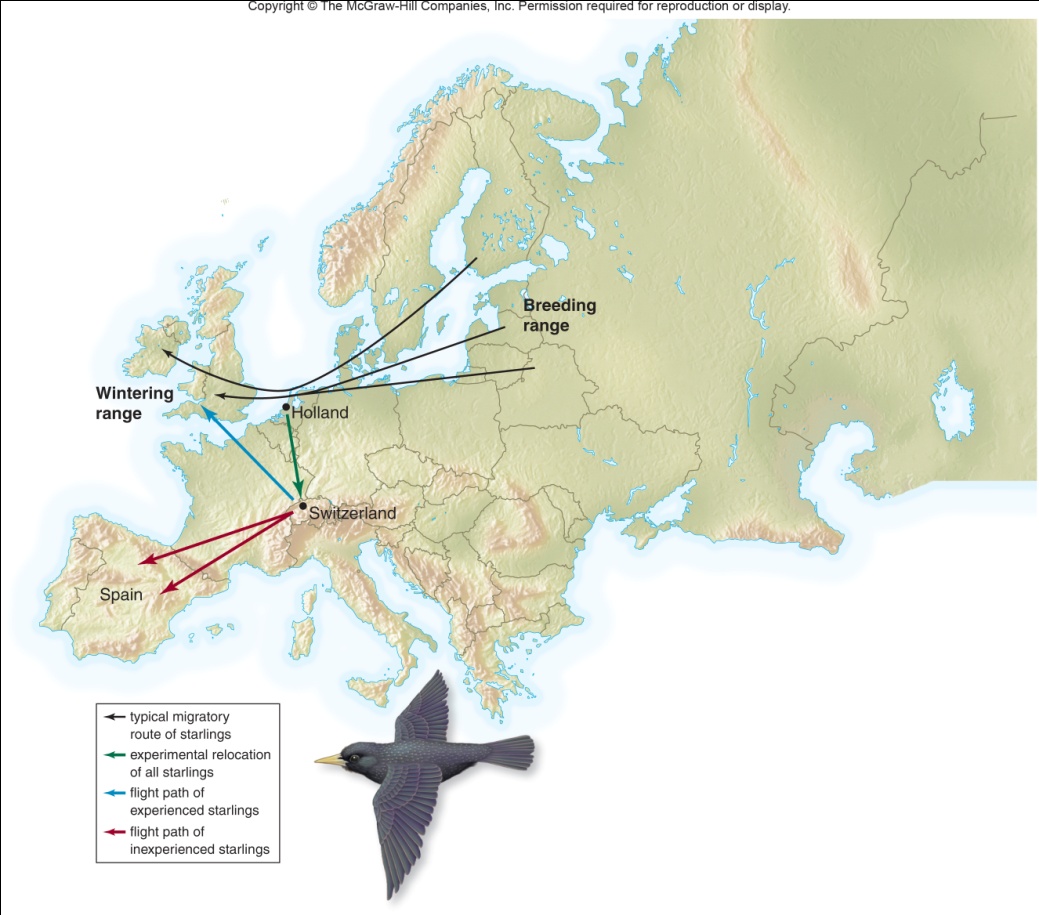 Migracions climàtiques de les aus
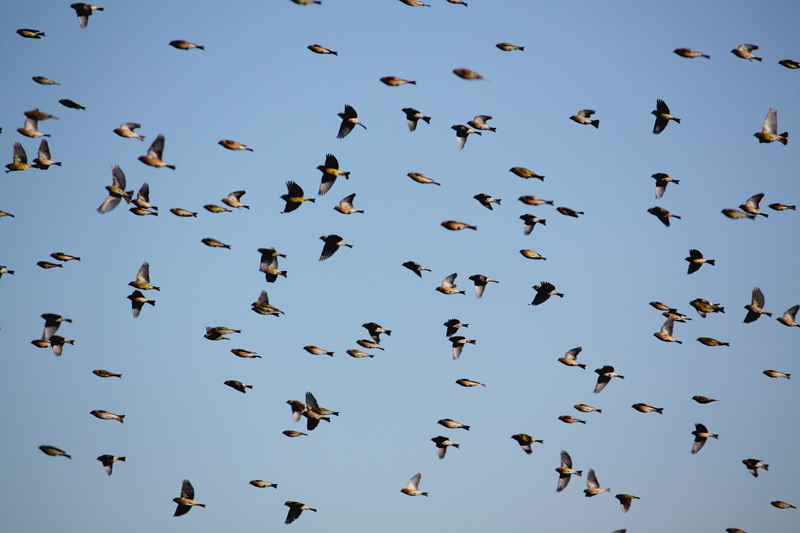